http://homepage.divms.uiowa.edu/~idarcy/COURSES/100/FALL20/3600.html
Quiz 2 covers section 2.3 as well as videos from week 3.
Open tomorrow (?) and due Monday BEFORE class.  

The  quiz is worth 20 points.  

You will need to upload the answer to one of the questions to ICON.  

If you use any resources for any of the questions, you must cite that source in the file you upload to ICON.
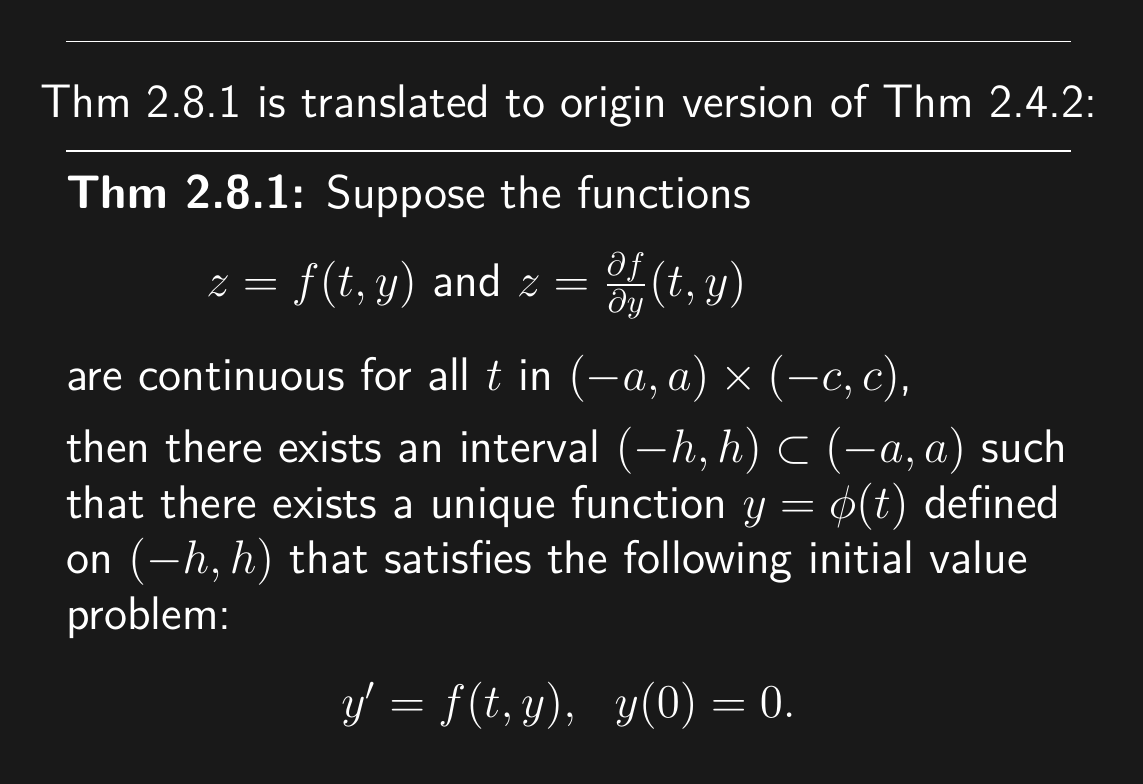 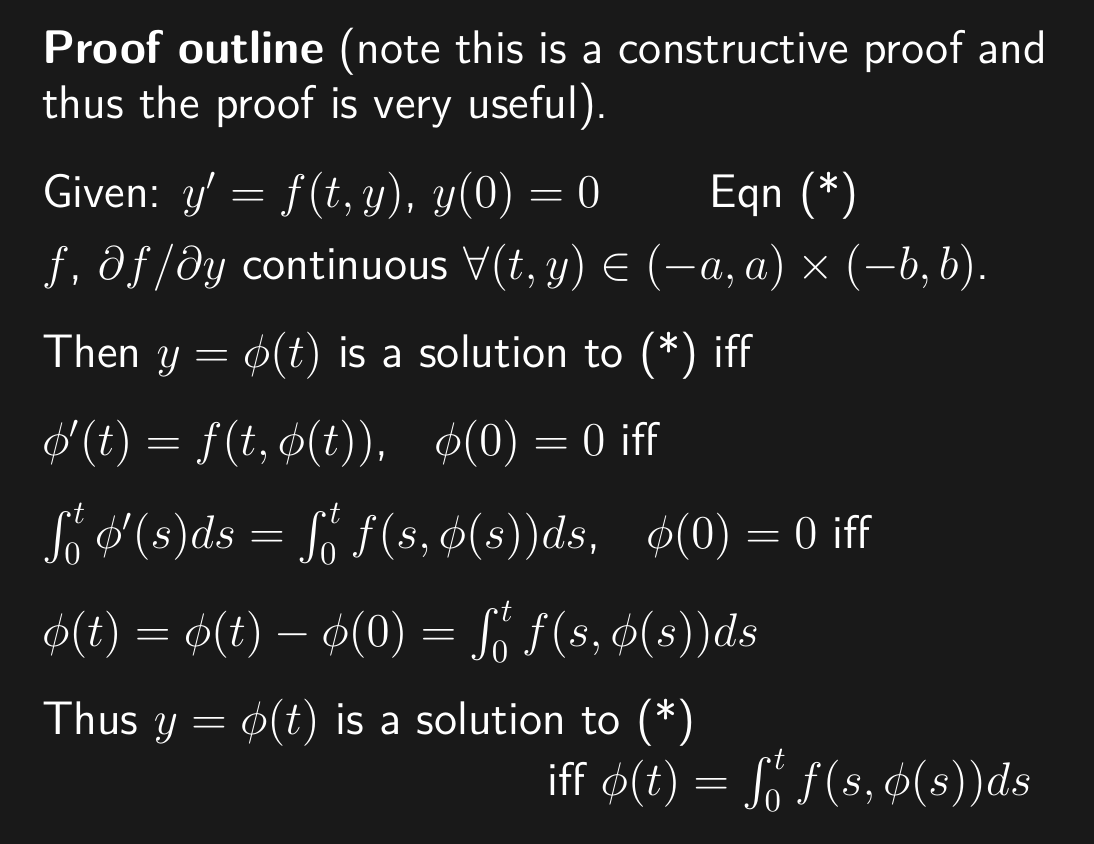 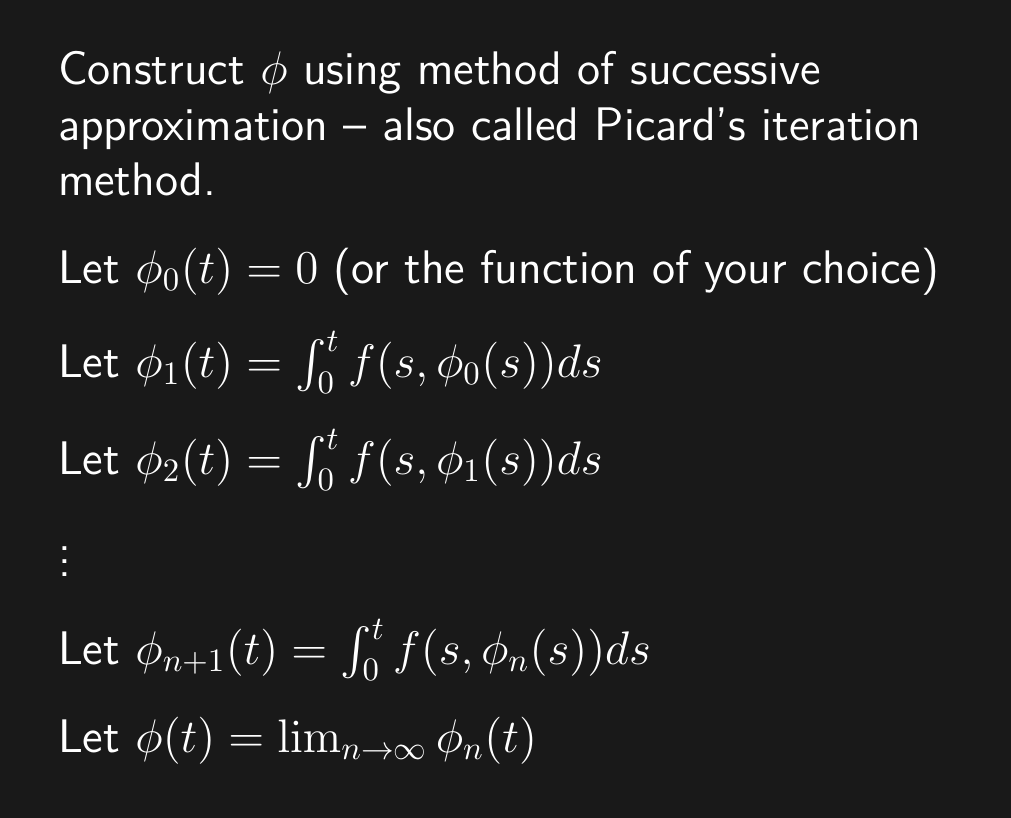 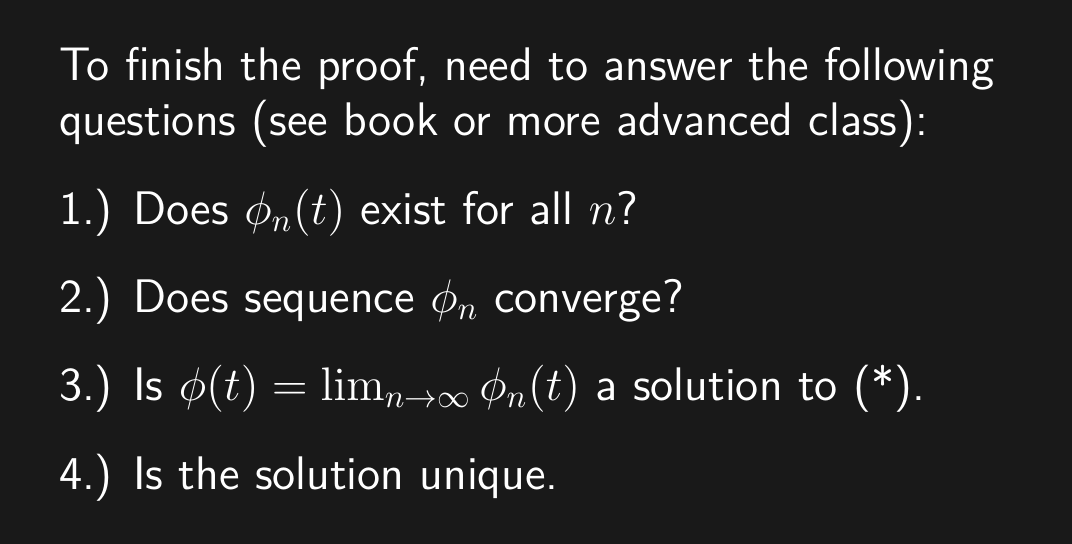 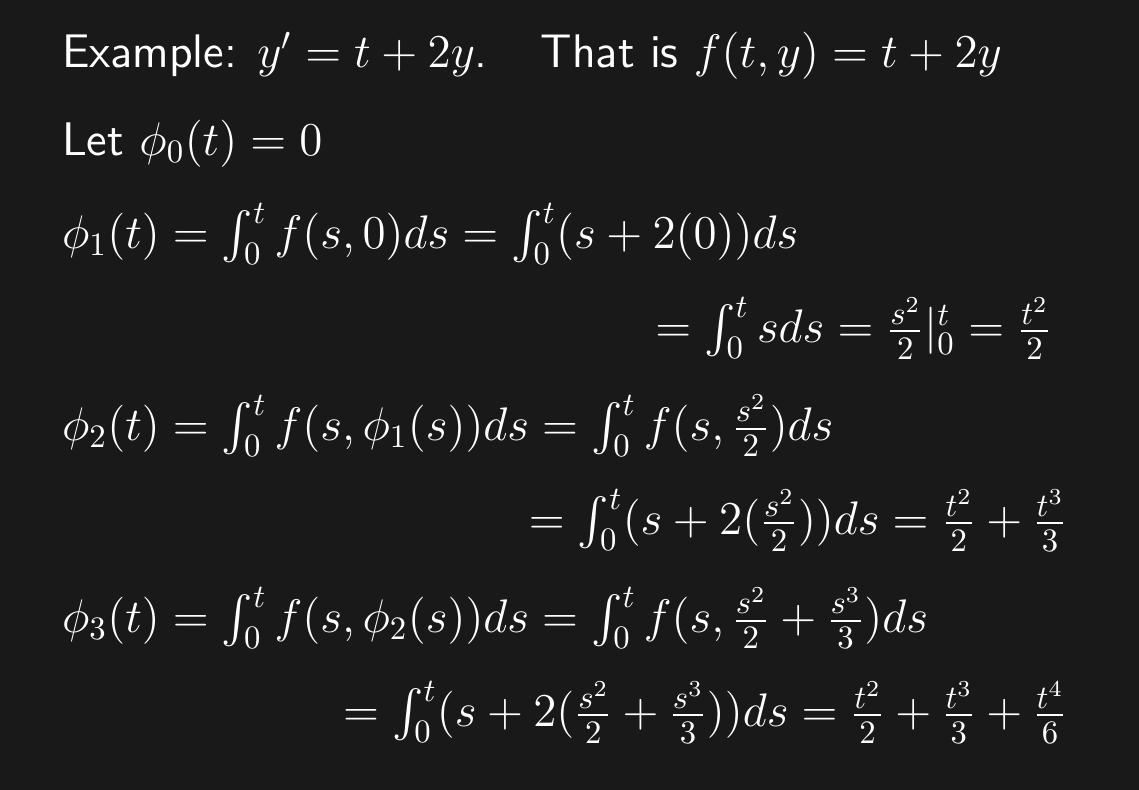 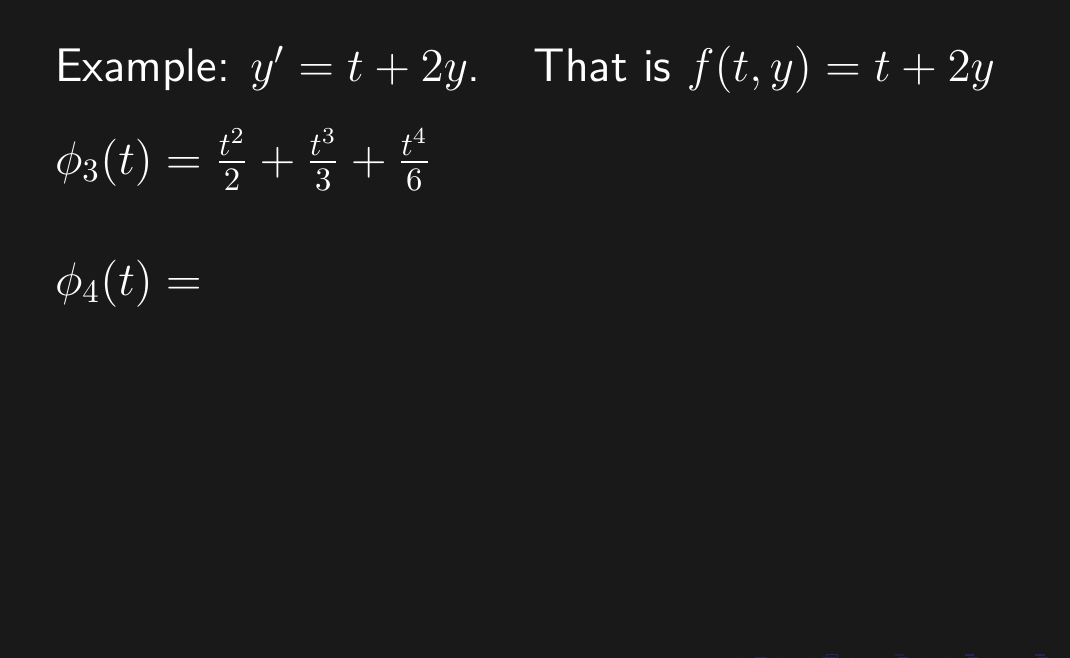 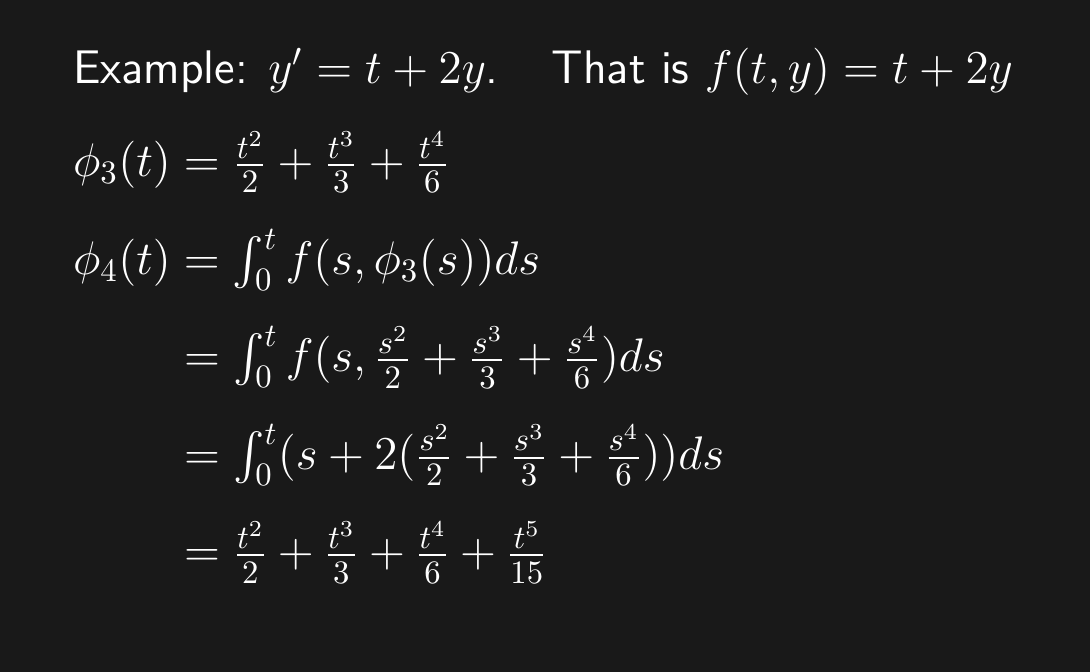 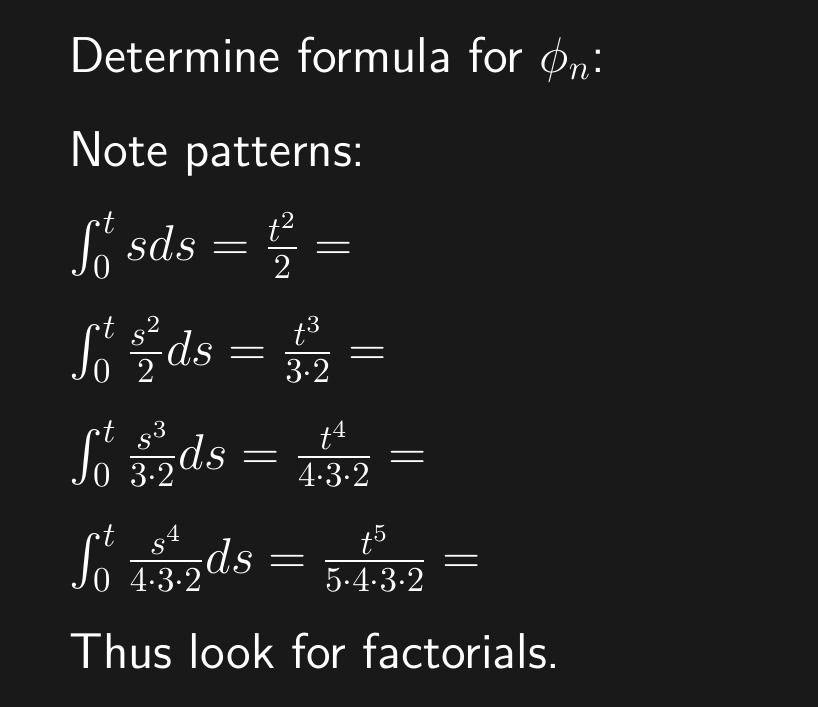 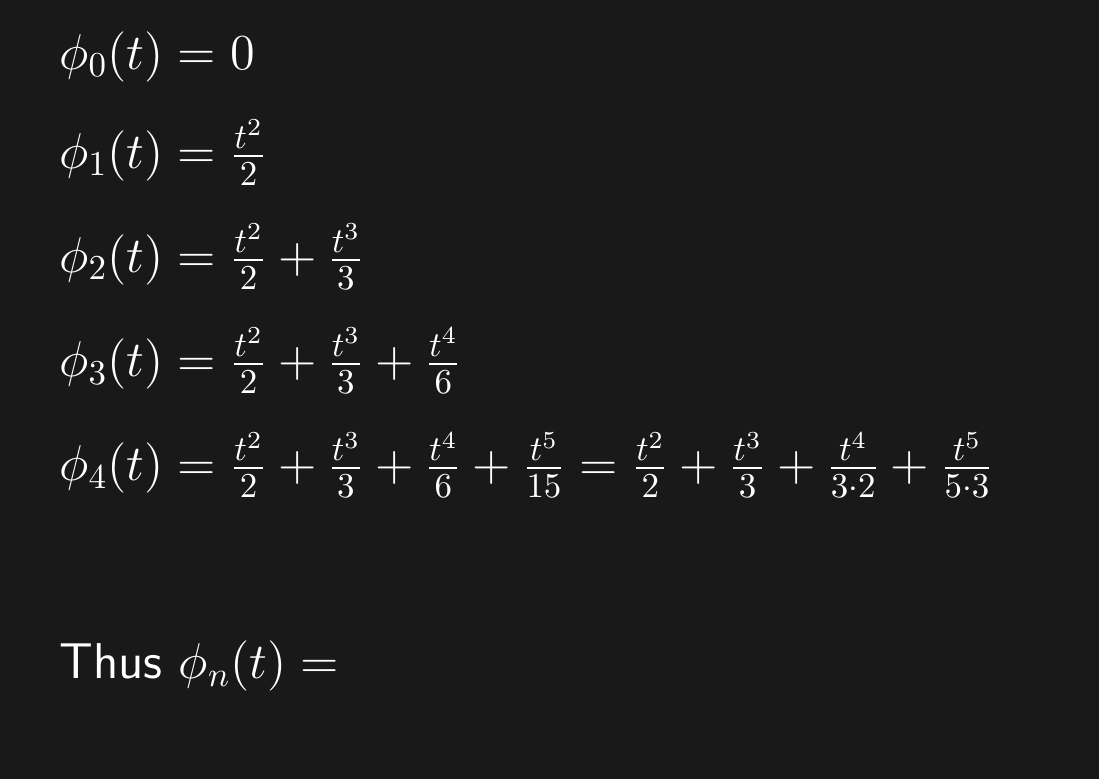 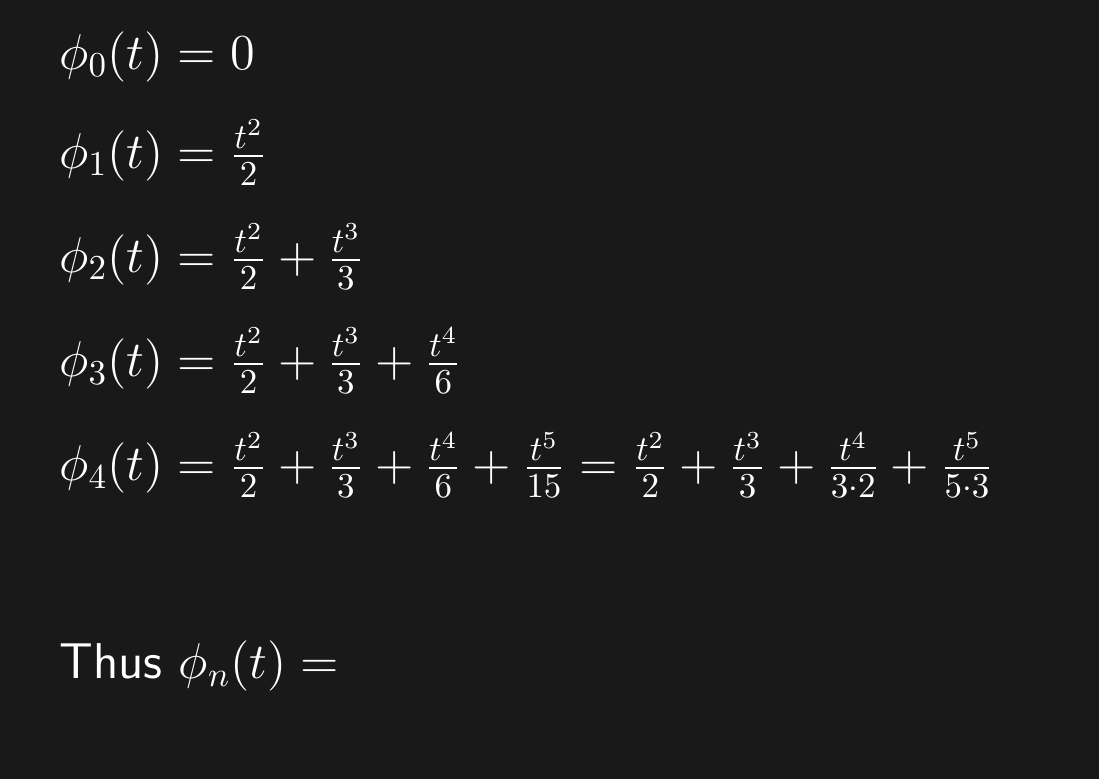 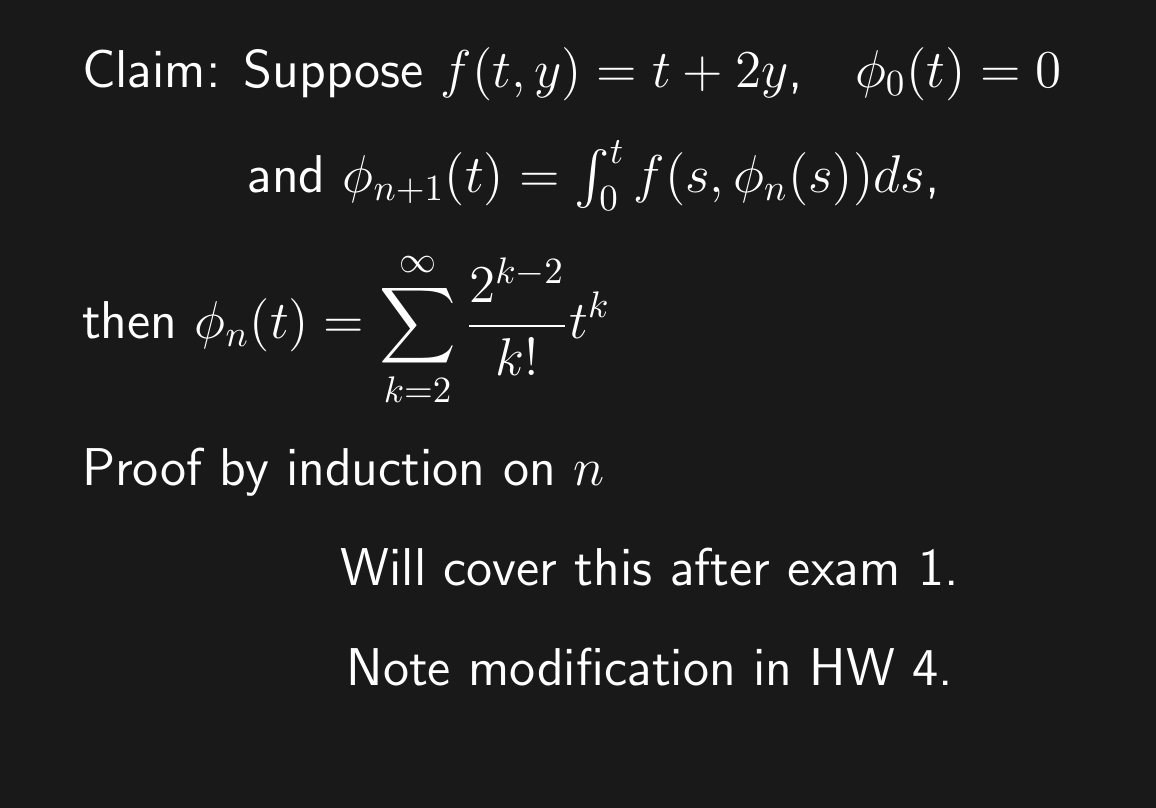 Proving Convergence
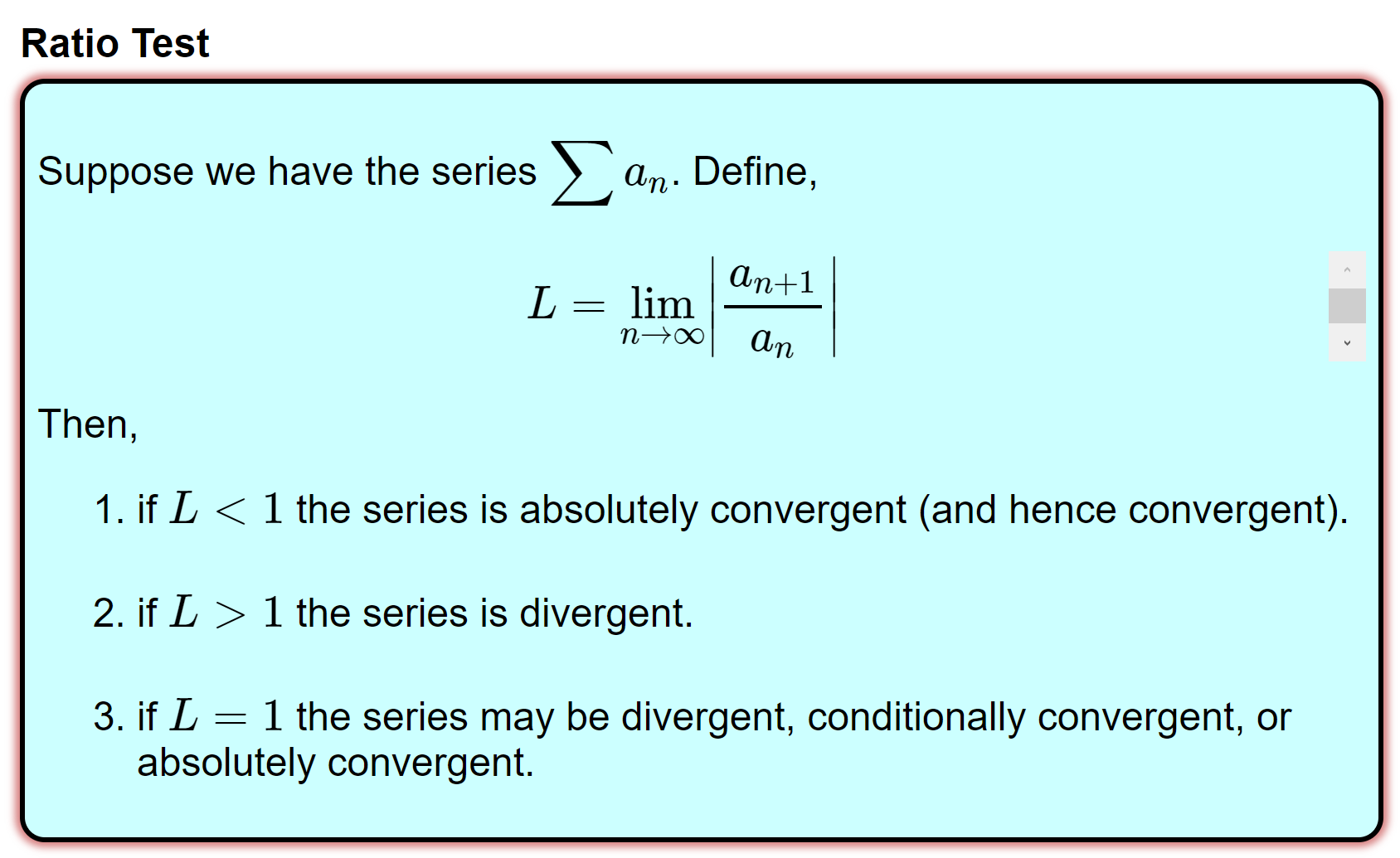 https://tutorial.math.lamar.edu/Classes/CalcII/RatioTest.aspx
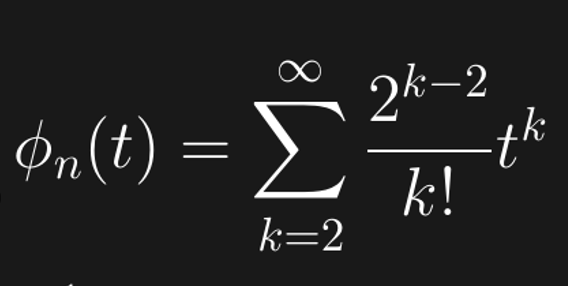 Prove                                           converges.
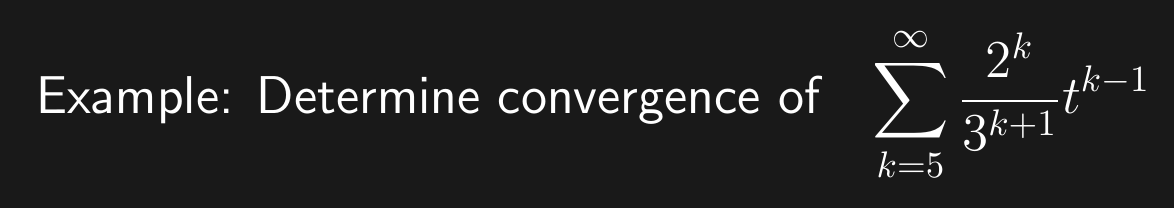 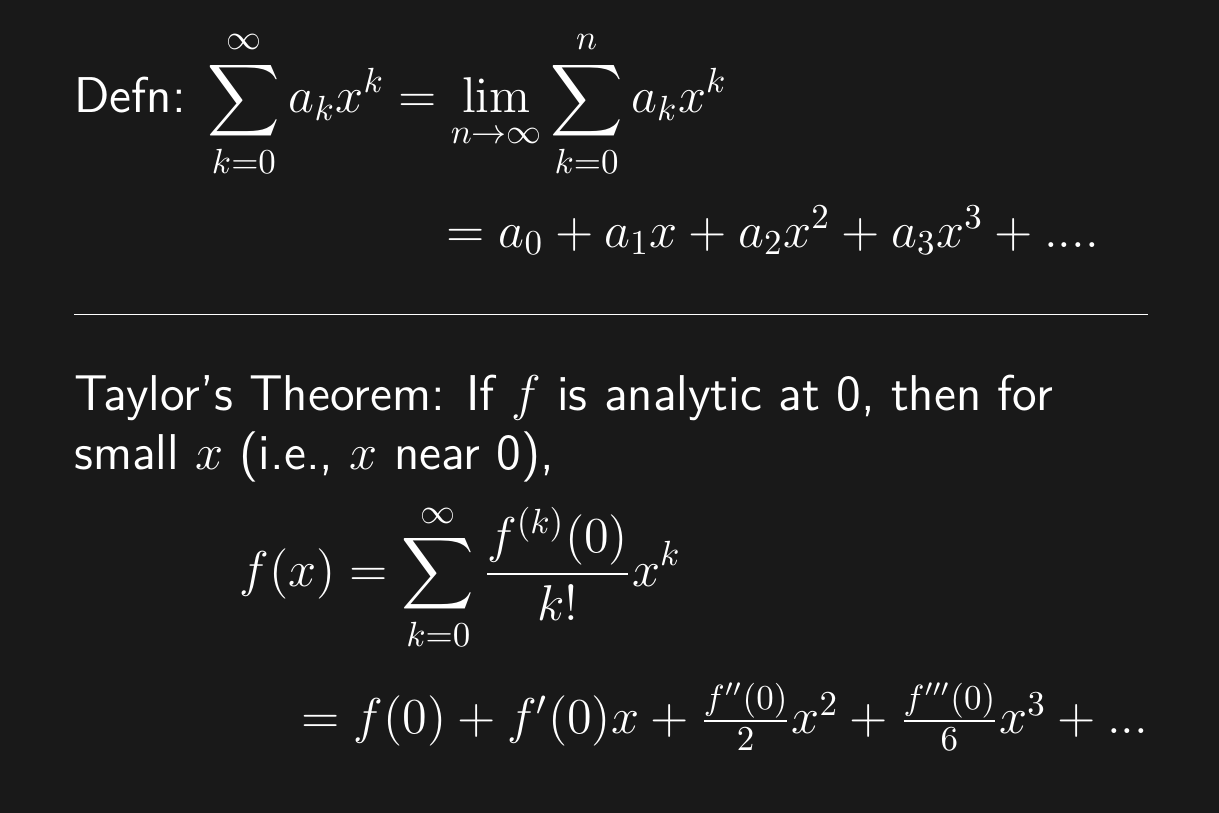 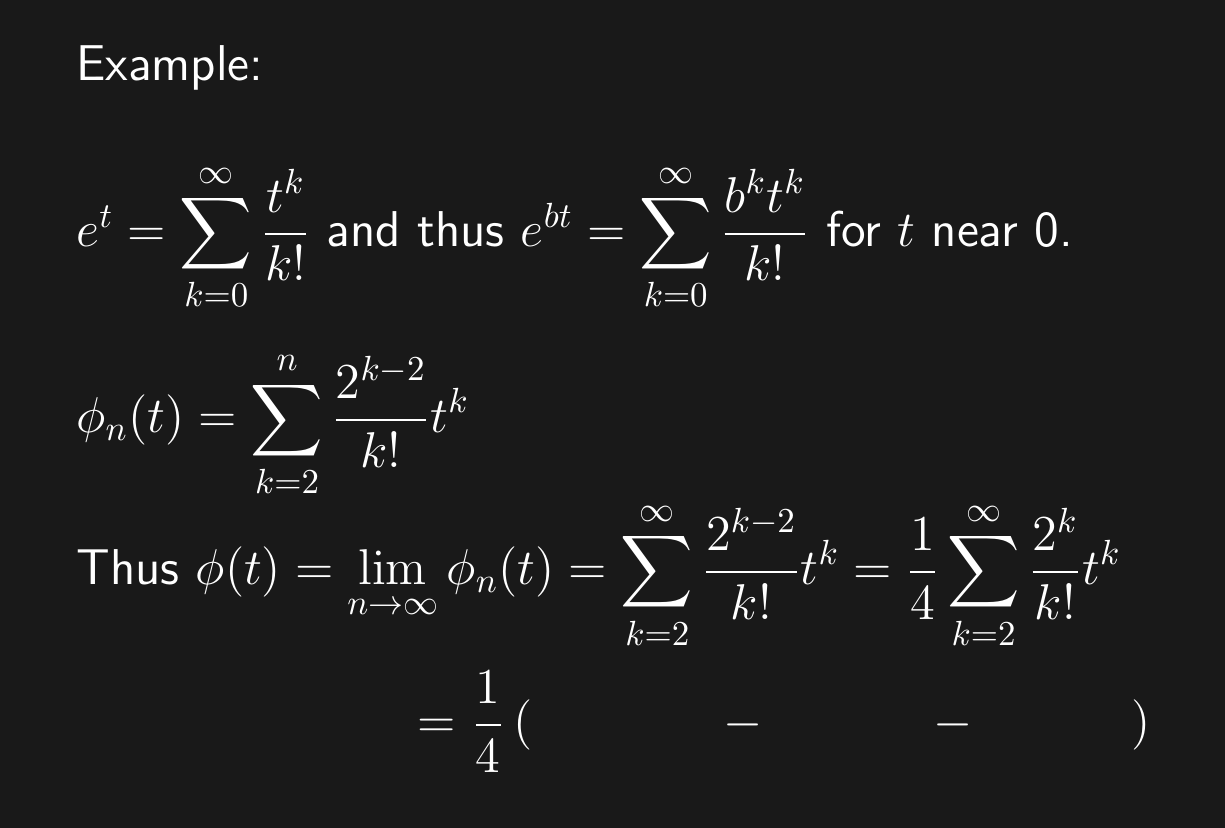 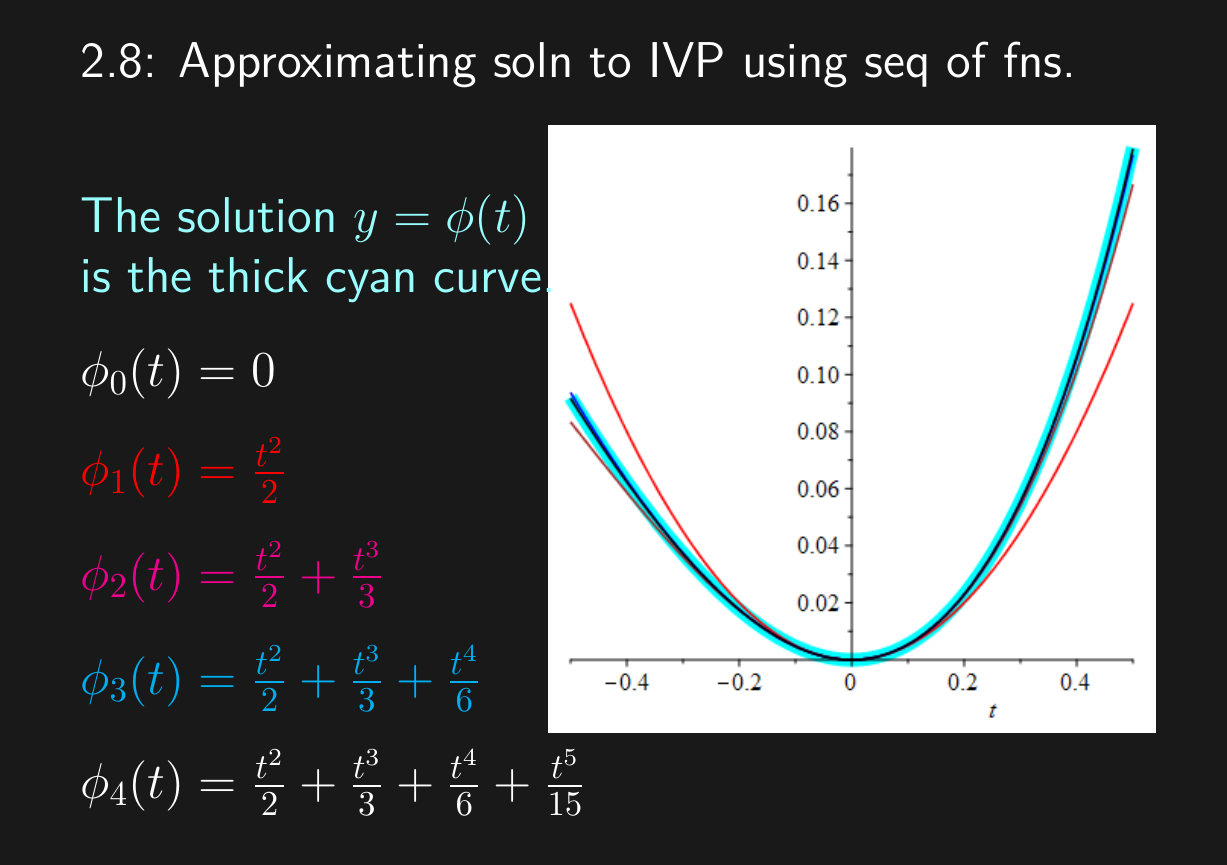